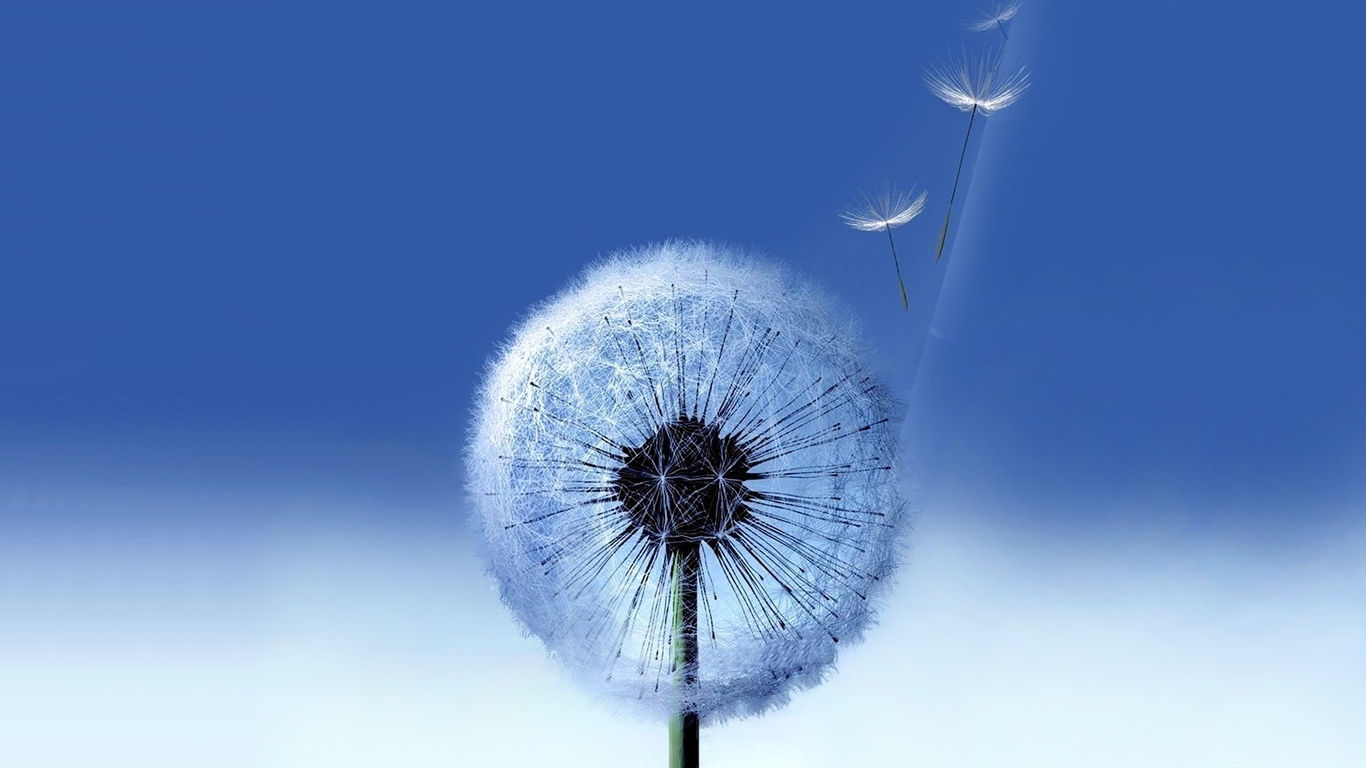 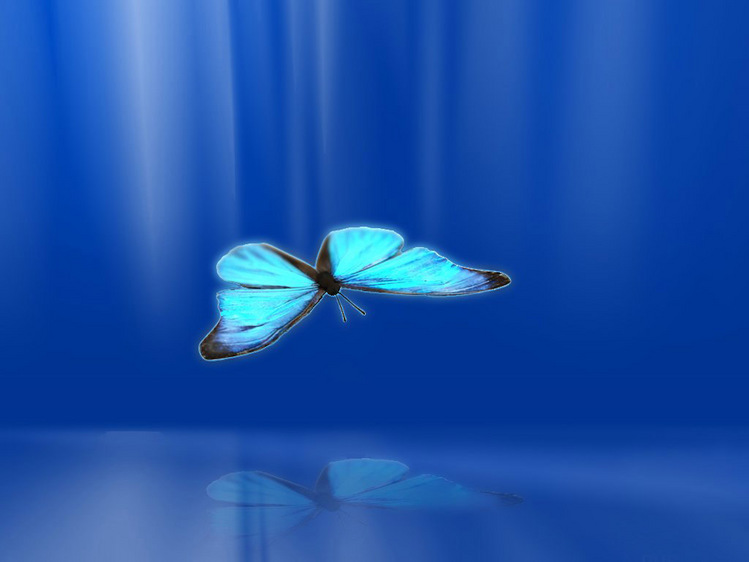 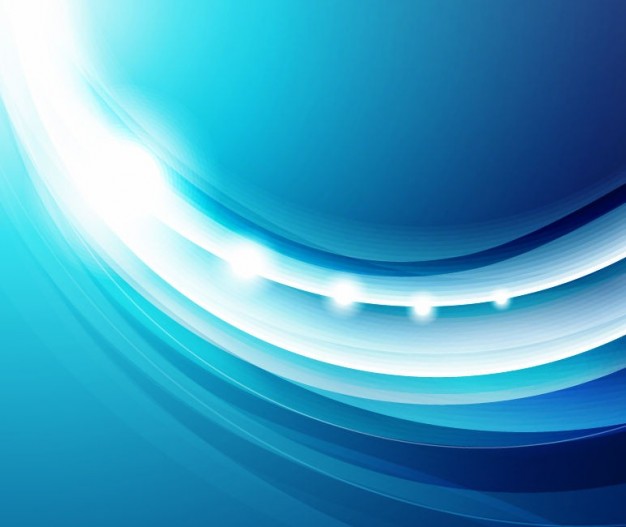 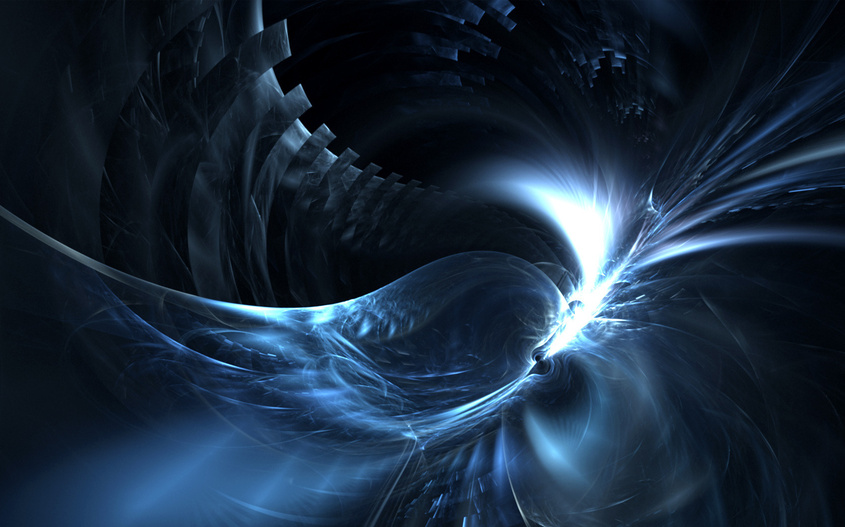 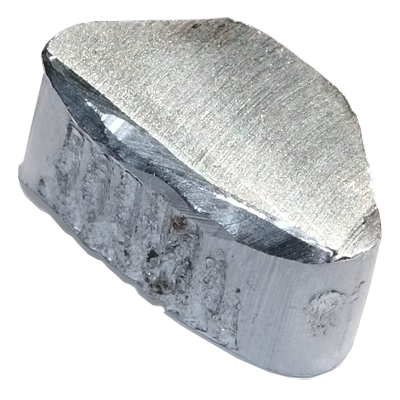 Алюміній
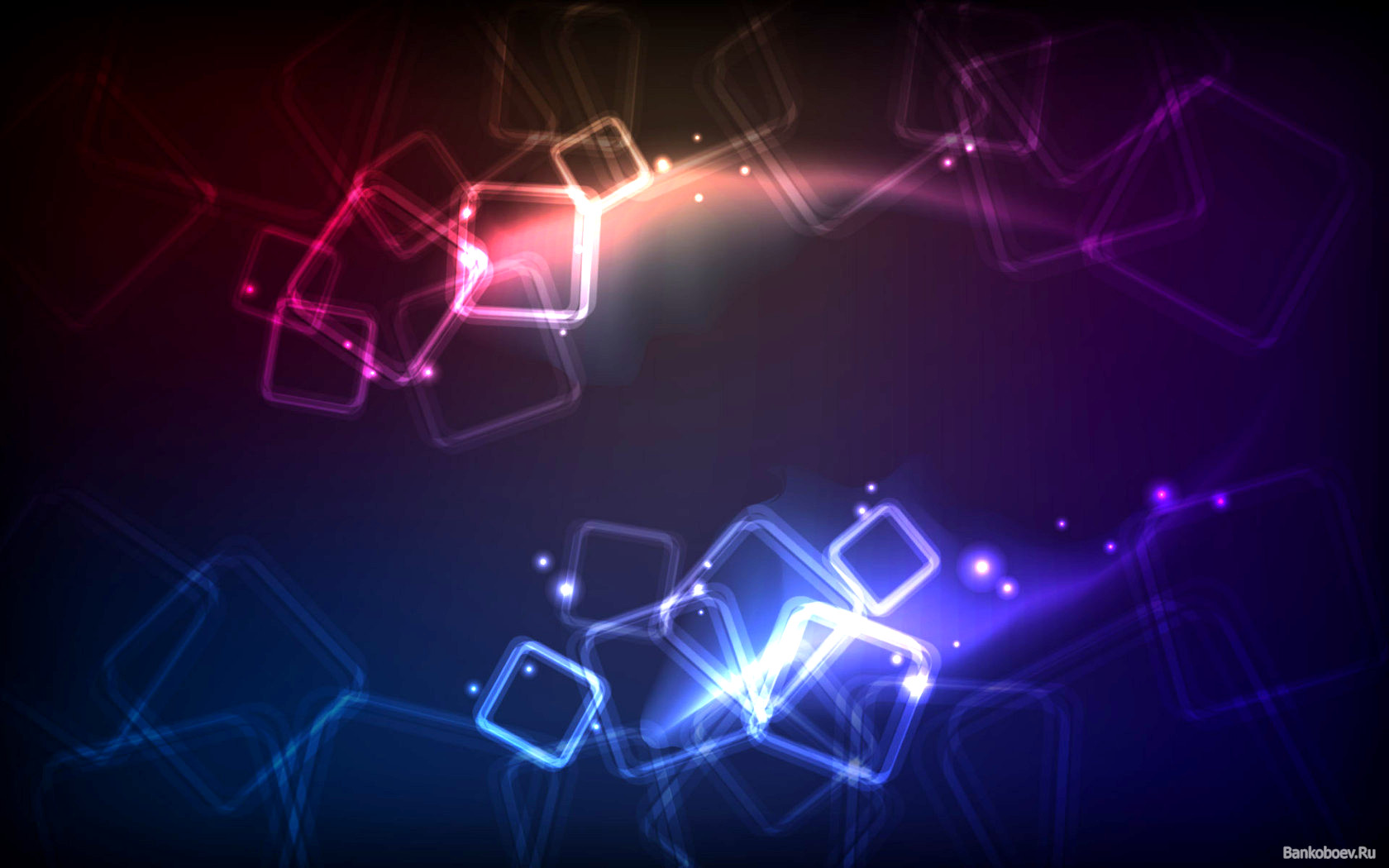 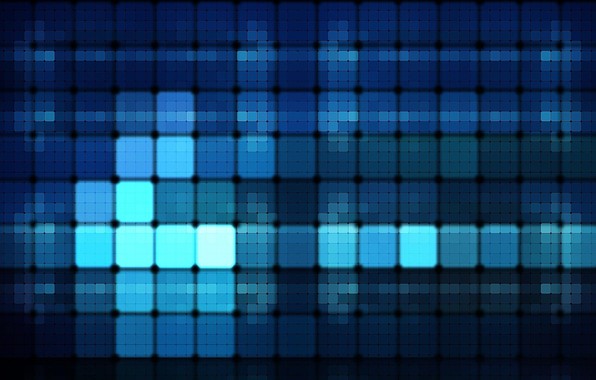 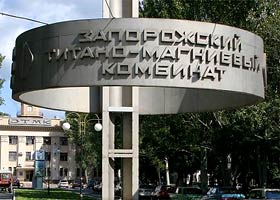 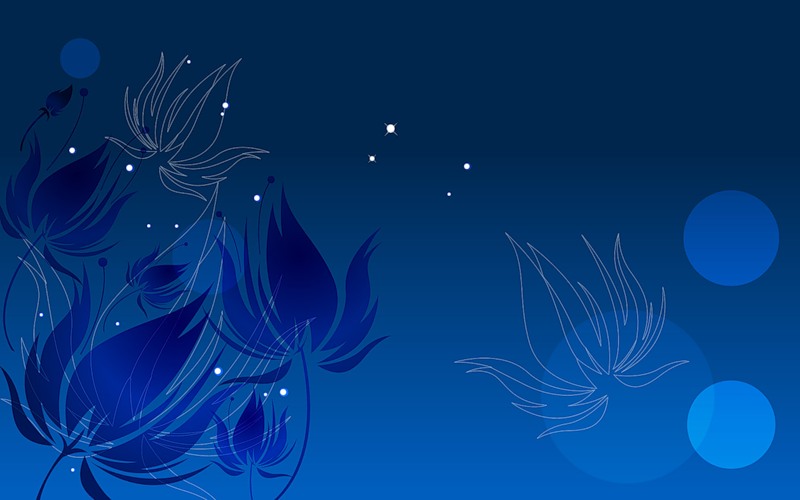 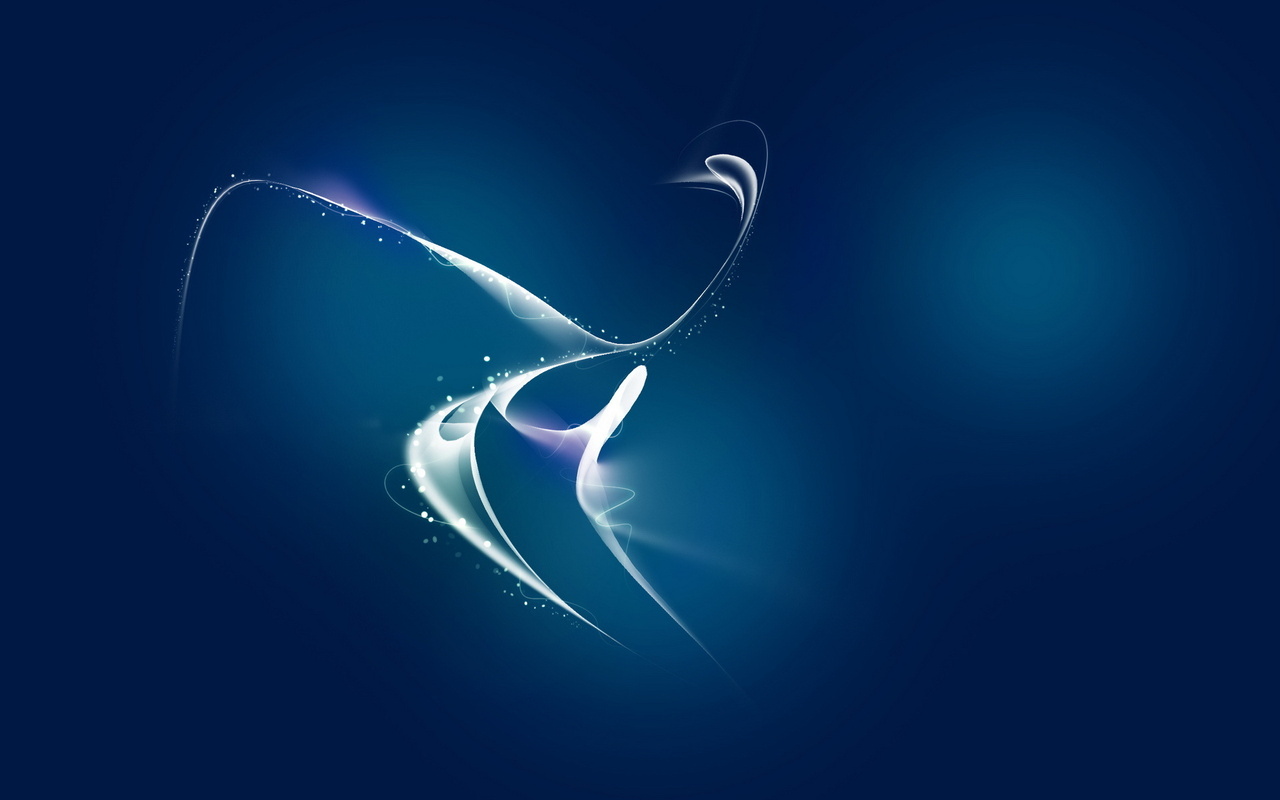 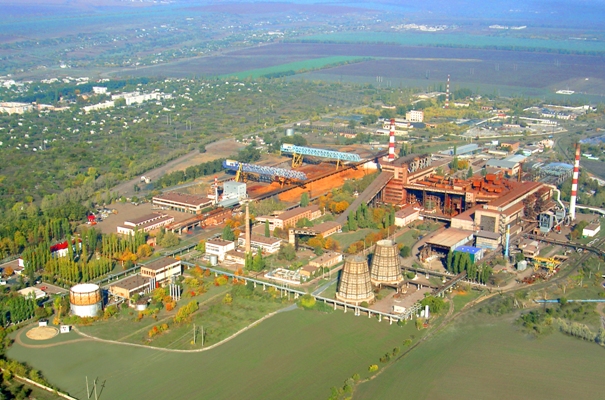 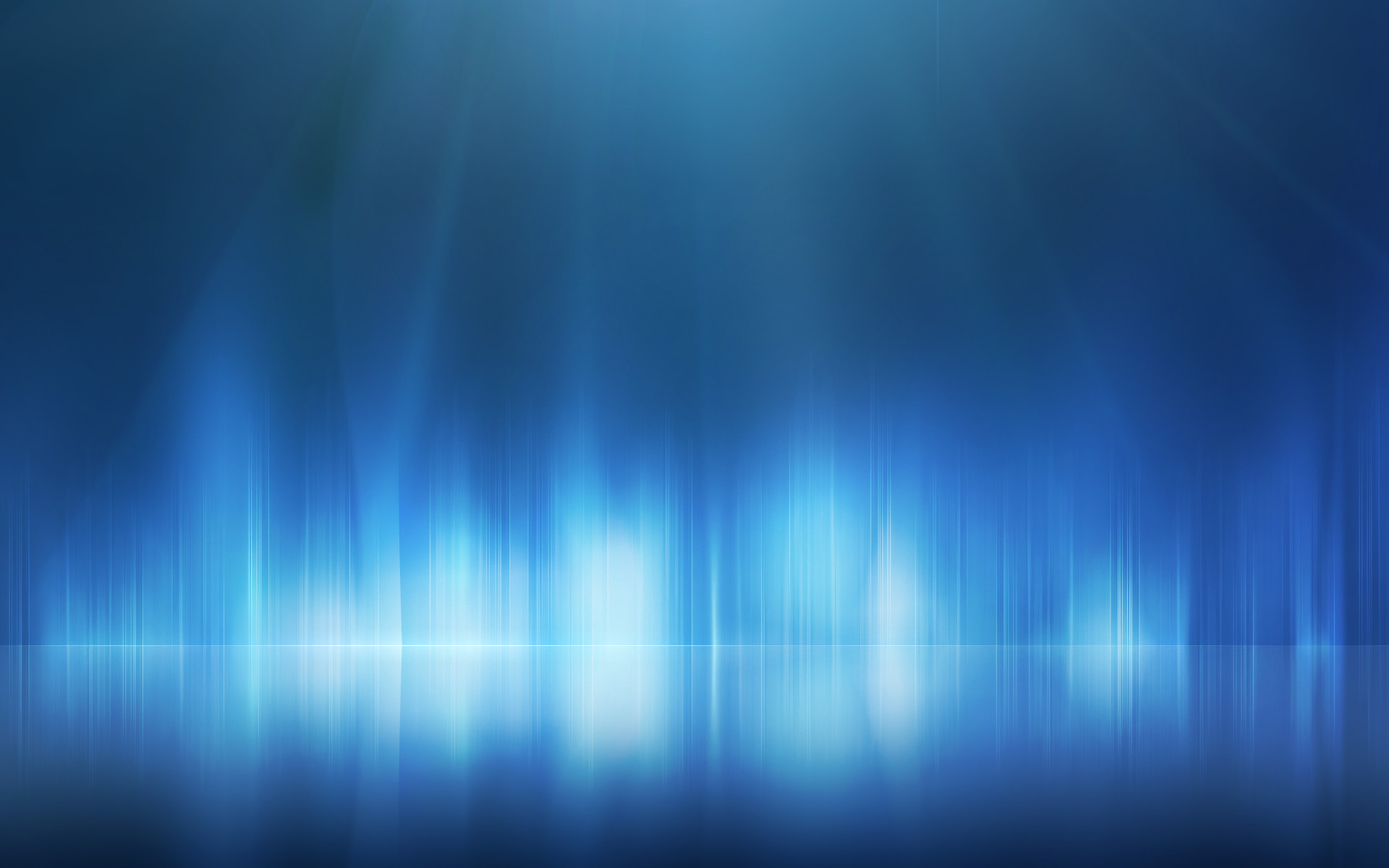 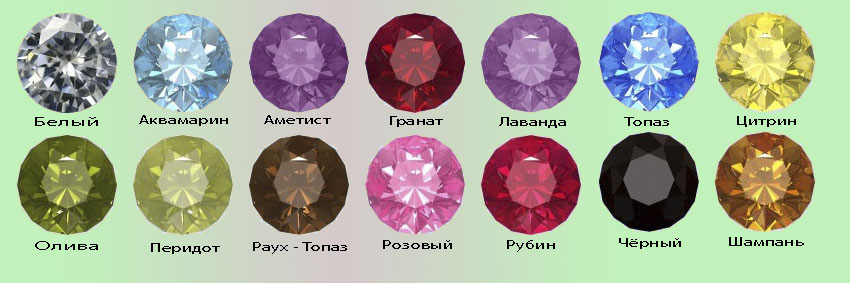 Різновиди цирконію
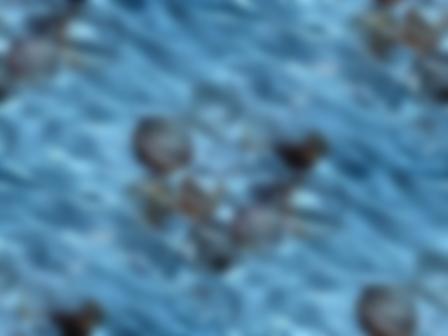 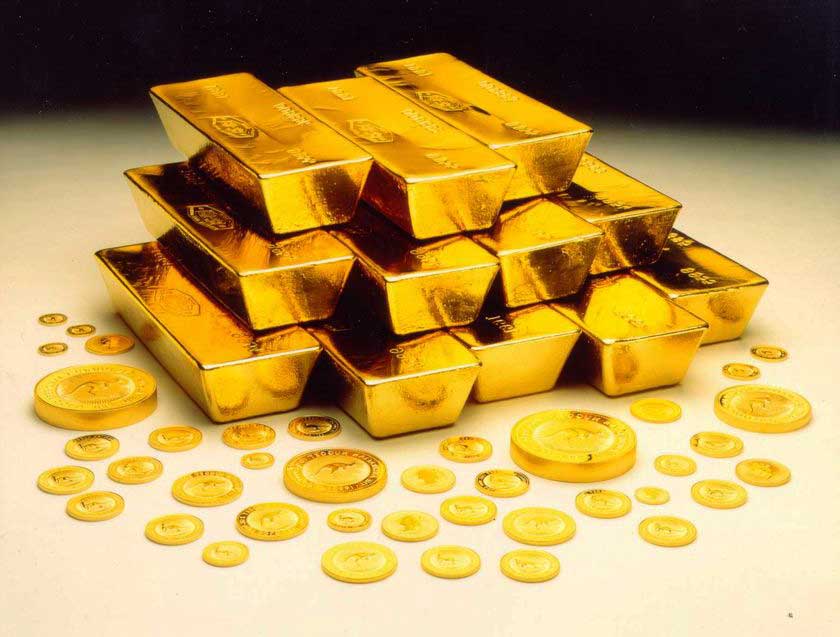 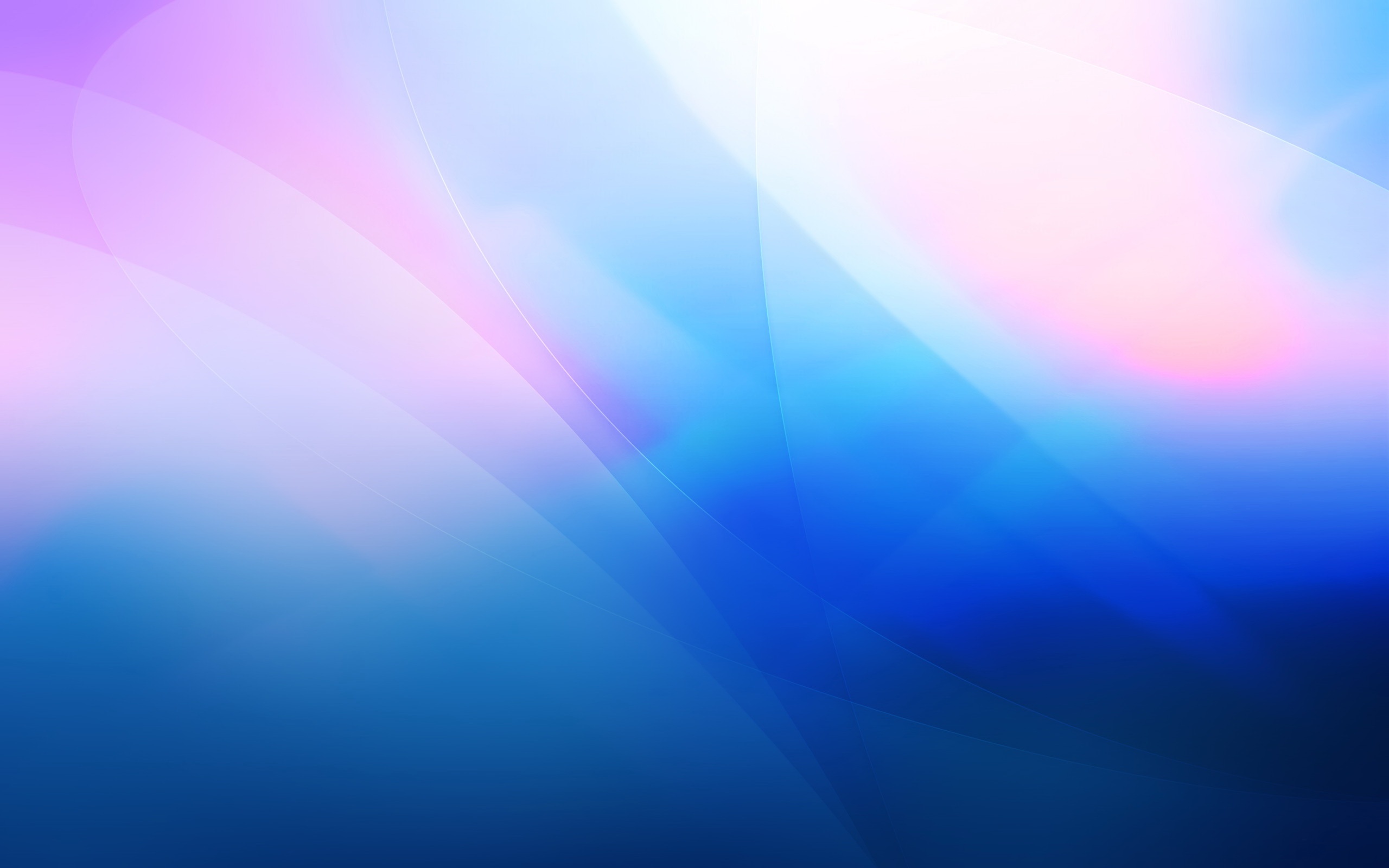 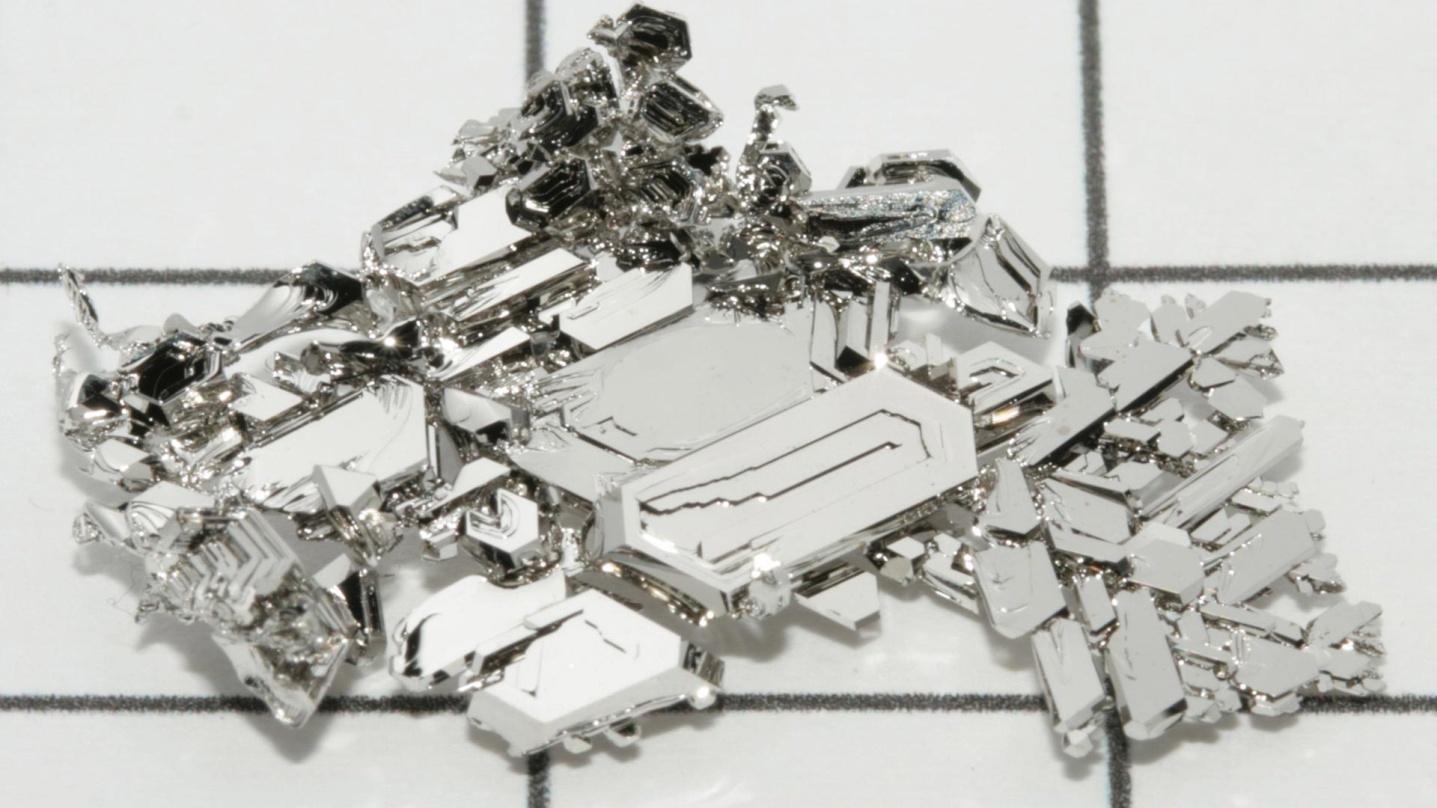 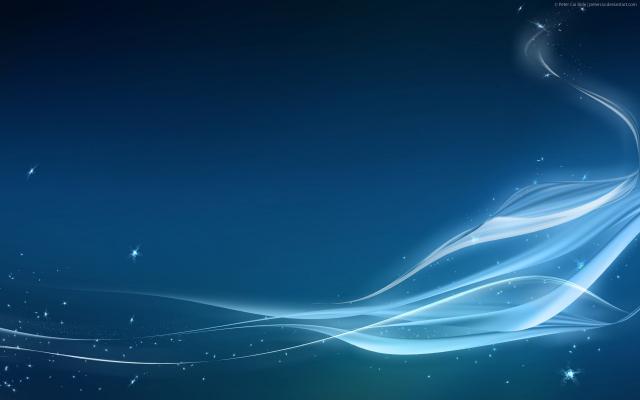 У просторовій структурі кольорової металургії України виділяються Донецький район (цинк, ртуть, прокат).
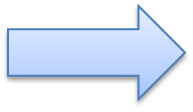 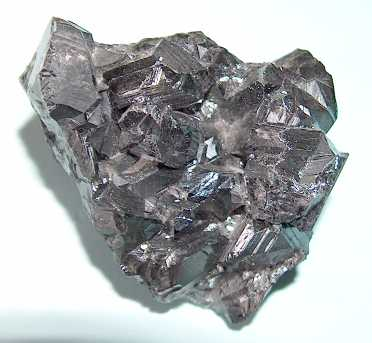 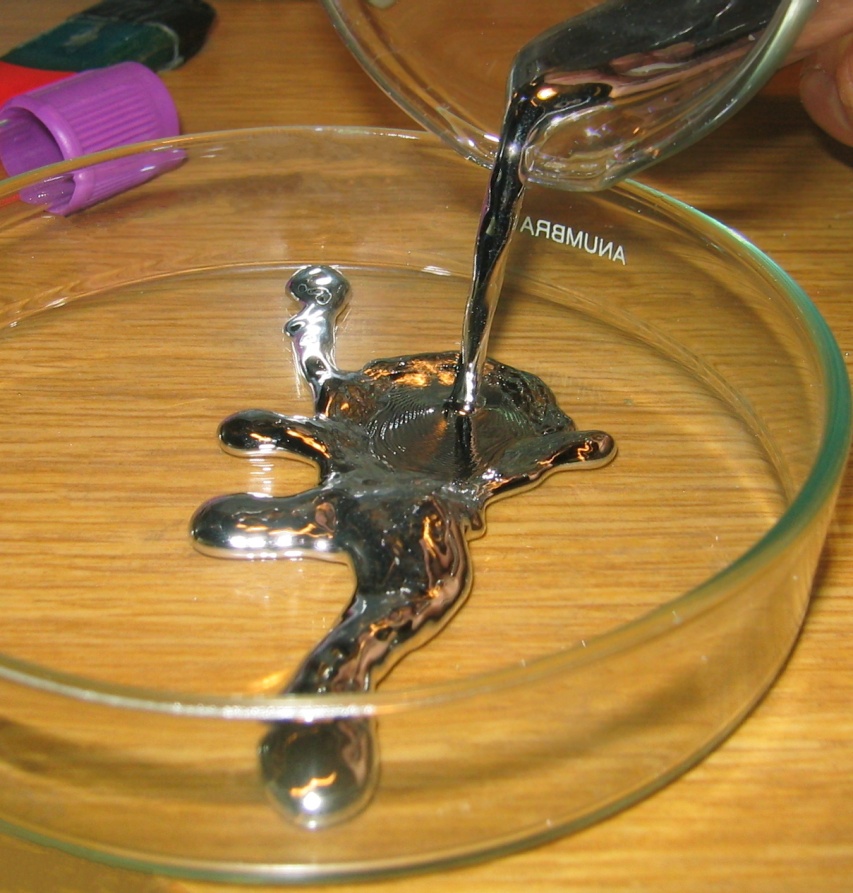 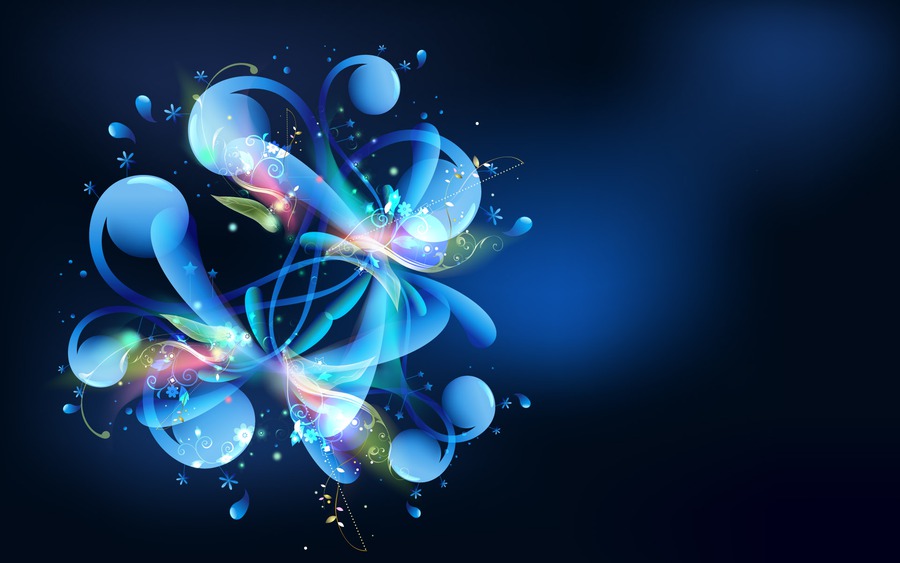 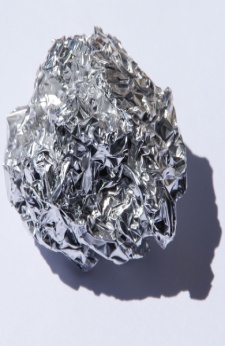 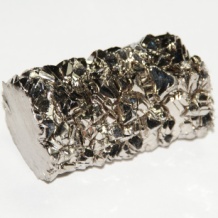 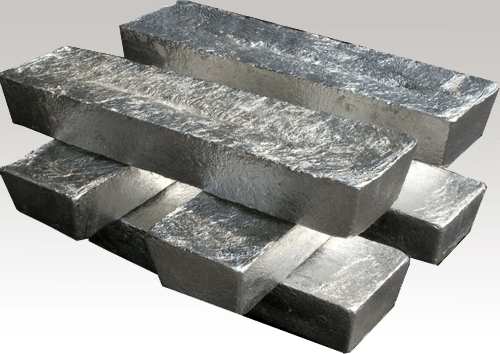 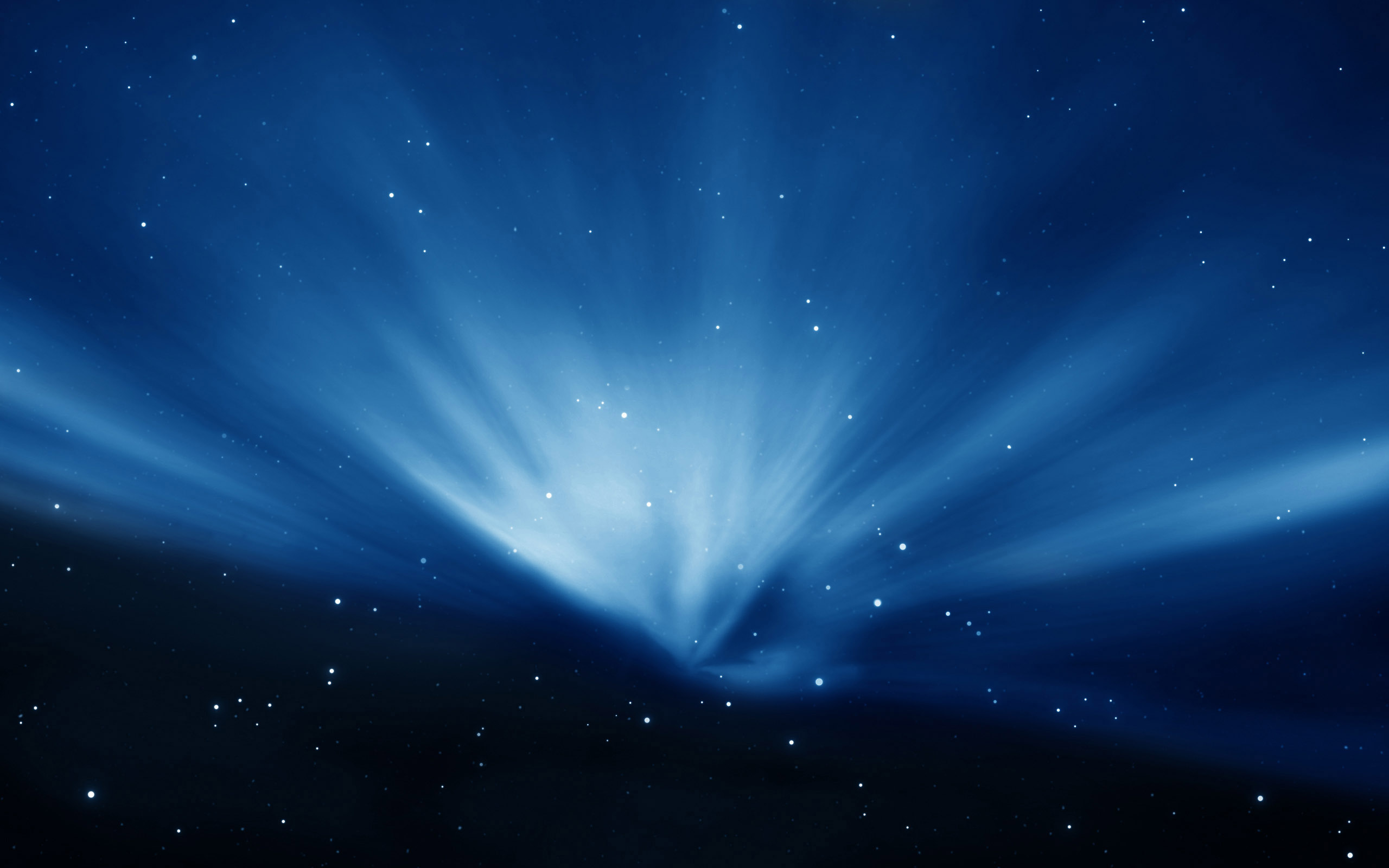 Побузький (нікель) центр
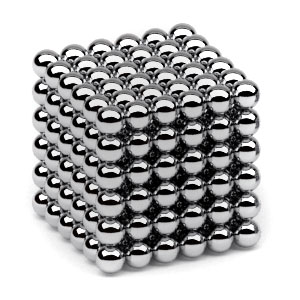 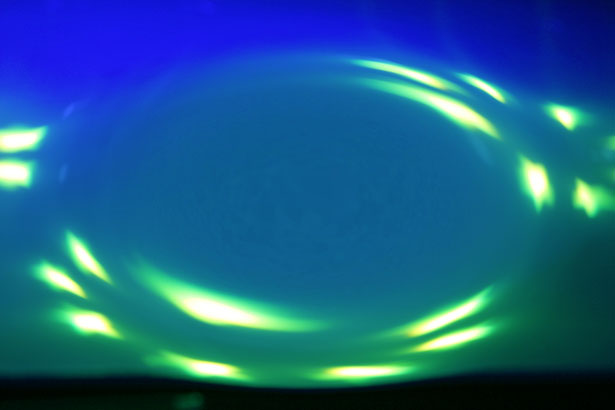 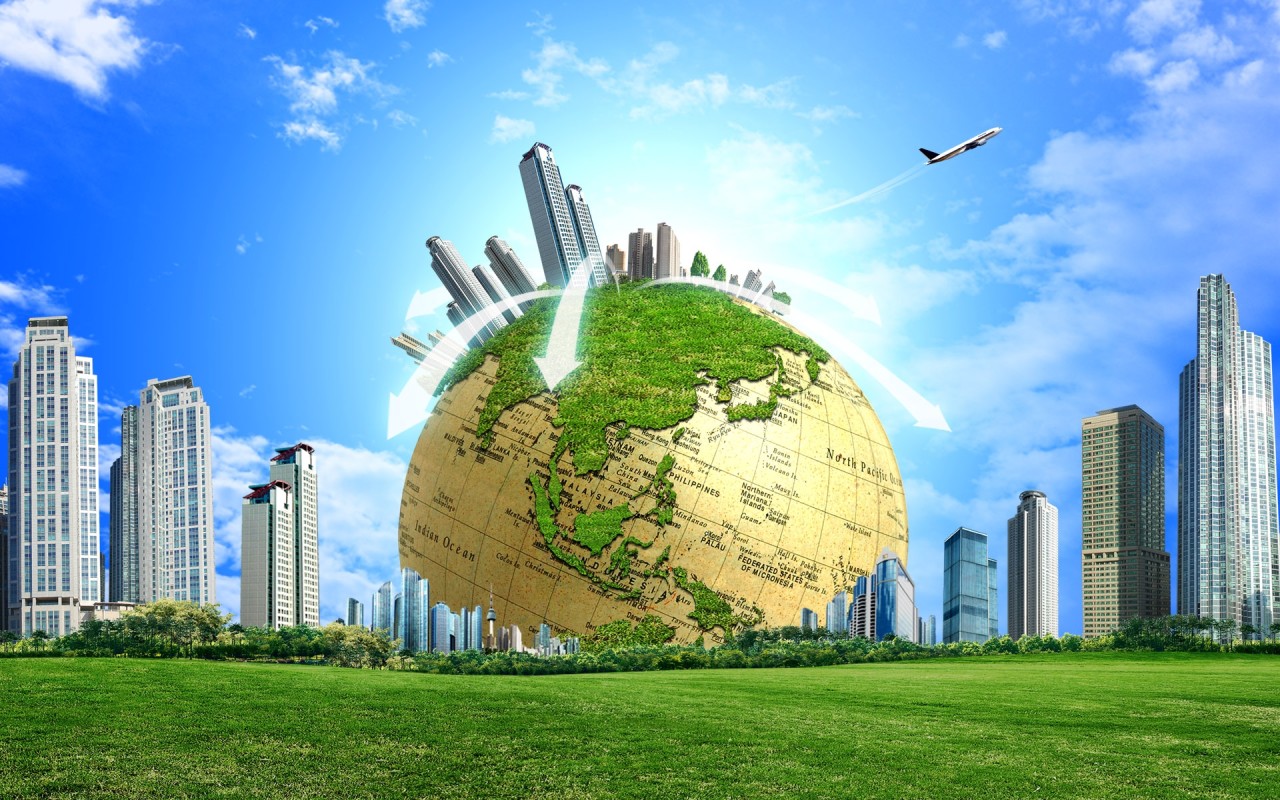 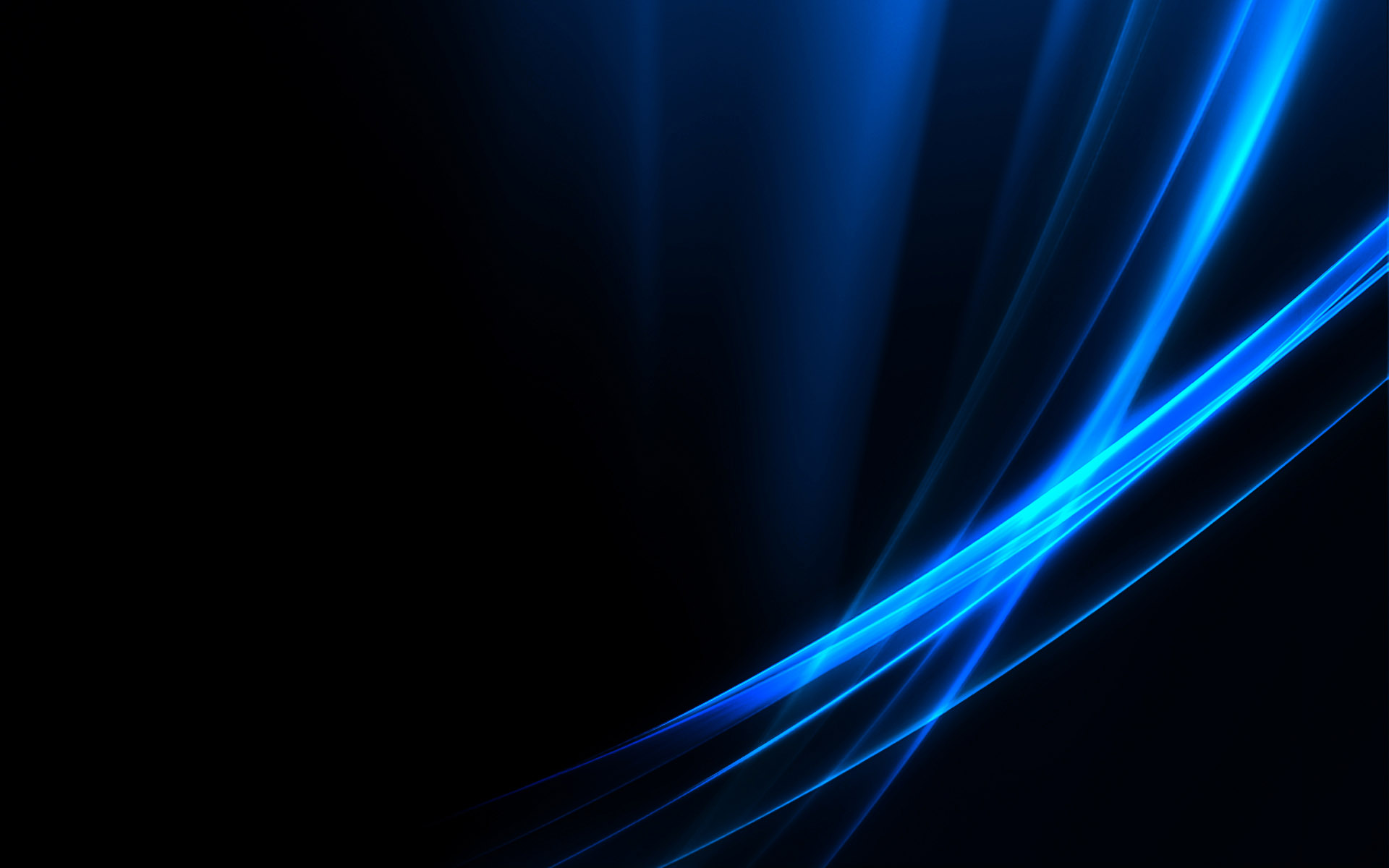 В останні роки металургійний комплекс переживає глибоку кризу, викликану засто-совунням застарілих технологій, низьким технічним рівнем, перебоями у постачанні підприємств коксівним вугіллям, металобрухтом, електроенергією, недостатньою фінансовою забезпеченістю впровадження необхідних інновацій.
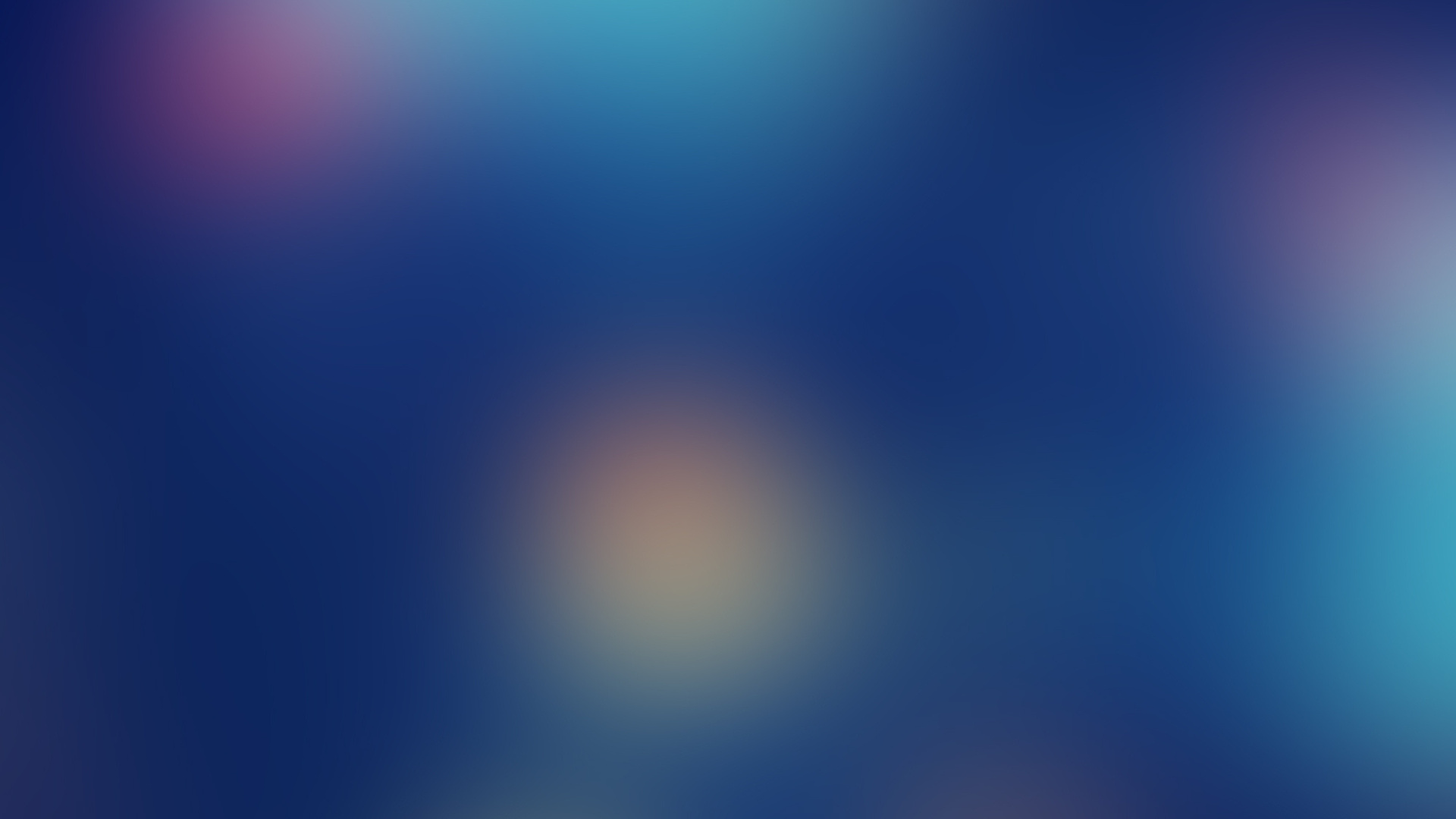 Основна лінія подальшого розвитку комплексу – модернізація та реконструкція металургійного устаткування, удосконалення та зміна виробничих відносин в умовах ринку.
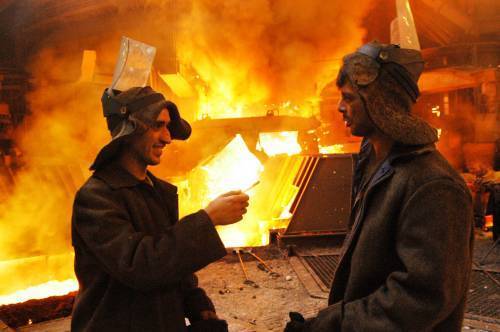